ברוכים הבאים לשיעור
😊
הרימו את יד ימין
קפצו 4 פעמים על רגל אחת!
כתבו בצ'אט משהו טוב 
שהיה לכם השבוע.
חיכו לצלמה מבלי למצמץ
סמנו לייק בזום
רשמו בקישור הבא:
כיצד מכינים לחם עם שוקולד?
https://he.padlet.com/ahinoambramson/Bookmarks
כעת נבצע את הניסוי עלי.
וכעת נצפה בסרטון הבא:
https://www.youtube.com/watch?v=SrtIGJUJEaY&t=1s
למה לדעתם האם לא מצליח??
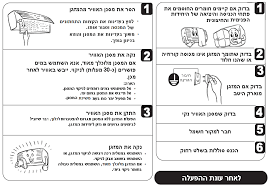 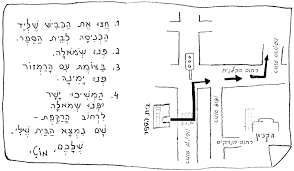 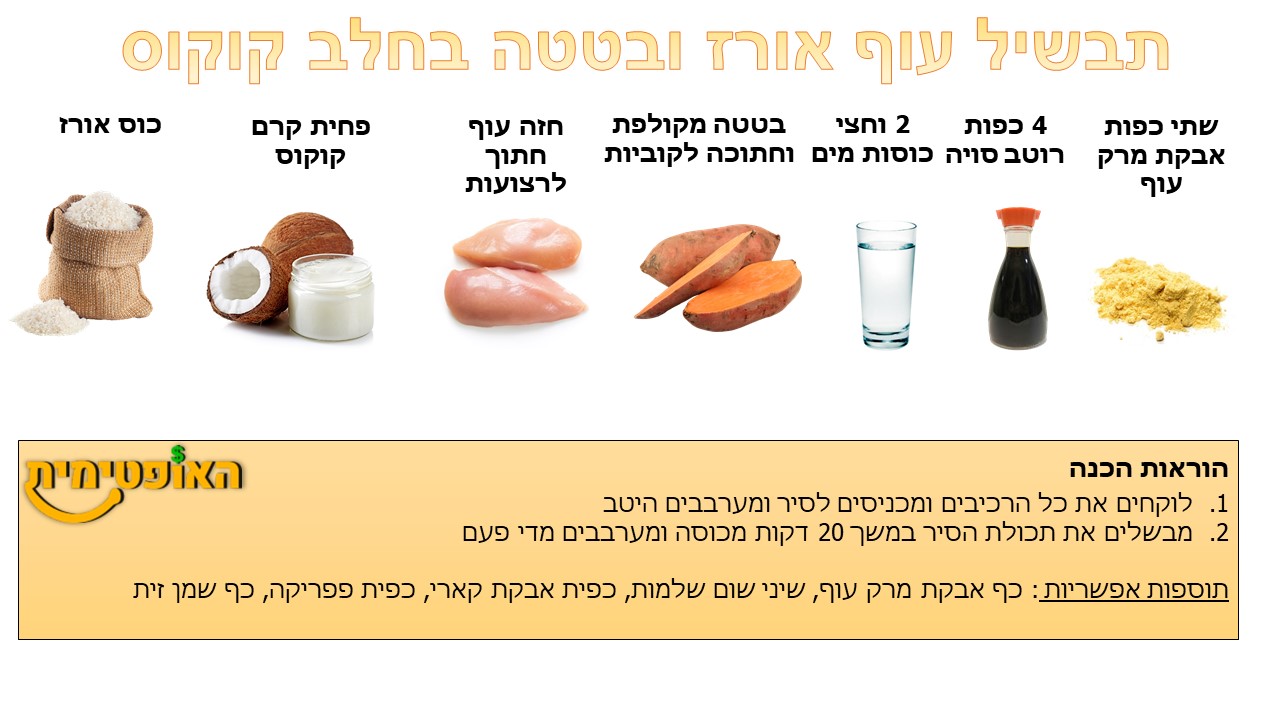 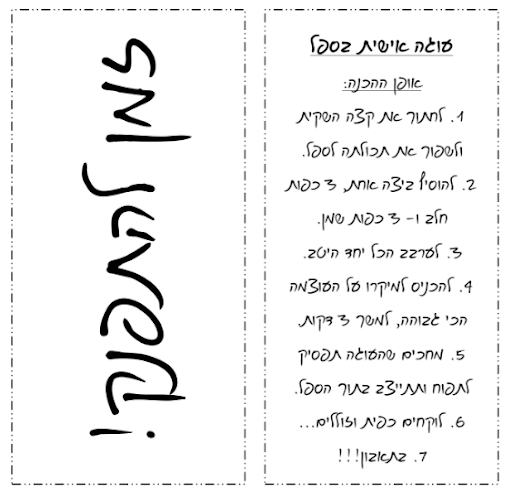 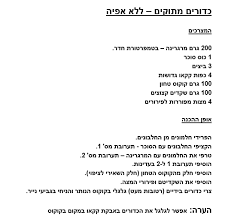 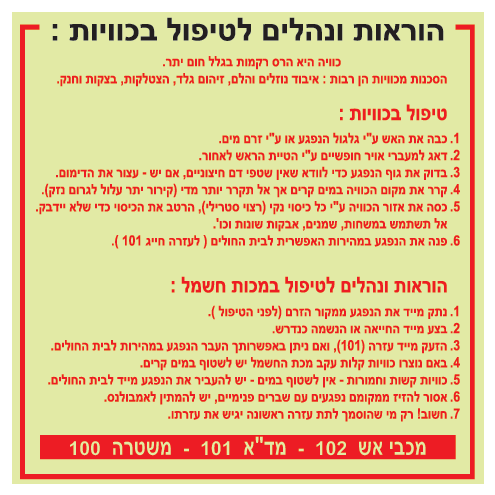 https://prezi.com/p/48m_3ltwtgn1/presentation/
בחרו שיעור שאתם אוהבים במערכת.רשמו במחברת הבעה הוראות כיצד נכנסים לבצע משימה בשיעור זה.העלו את מה שכתבתם לאתר הכיתתי כתגובה לשיעור.